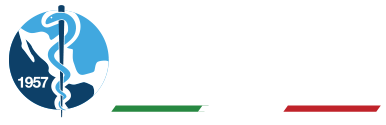 PANEL:IMPORTANCIA DE LA ACTUALIZACIÓN Y DESARROLLO ACADÉMICO DE LOS MÉDICOS
GESTIÓN DE LA ATENCIÓN MÉDICA
Dr. J. Jesús Vázquez Esquivel
IMPORTANCIA DE LA ACTUALIZACIÓN Y DESARROLLO ACADÉMICO PARA LA GESTIÓN DE LA ATENCIÓN MÉDICA
GESTIÓN DE LA ATENCIÓN MÉDICA

Elementos teórico-conceptuales
Niveles de gestoría en atención médica
Importancia de la actualización y desarrollo en el área 
Propuestas para actualización y desarrollo en gestión de atención médica
IMPORTANCIA DE LA ACTUALIZACIÓN Y DESARROLLO ACADÉMICO PARA LA GESTIÓN DE LA ATENCIÓN MÉDICA
1.- ELEMENTOS TEÓRICO-CONCEPTUALES
Gestión de la atención médica
Articulación entre la asistencia, docencia e investigación, la administración y la planeación estratégica, para una mejor calidad de la atención médica.

Desarrollar las estrategias y procesos de operación y de innovación que requiere el logro de objetivos de atención médica, de manera eficiente, integral y basada en evidencias.

Resolución de los obstáculos para una atención médica de calidad
IMPORTANCIA DE LA ACTUALIZACIÓN Y DESARROLLO ACADÉMICO PARA LA GESTIÓN DE LA ATENCIÓN MÉDICA
1.- ELEMENTOS TEÓRICO-CONCEPTUALES
Método administrativo
Planeación: Dx. situacional-objetivos-metas
Organización: planes-programas-organigramas y perfiles de puesto
Dirección: Reclutamiento-selección-contratación // inducción-supervisión-asesoría
Control: Evaluación // estrategias y mecanismos de mejora // Evaluación

Planeación Estratégica: Misión-Visión - FODA – Plan de Desarrollo
IMPORTANCIA DE LA ACTUALIZACIÓN Y DESARROLLO ACADÉMICO PARA LA GESTIÓN DE LA ATENCIÓN MÉDICA
1.- ELEMENTOS TEÓRICO-CONCEPTUALES
Enfoques de la administración

Administración pragmática (no problemas)
Administración por resultados
Aseguramiento de calidad (admon. por procesos)
Planeación estratégica
IMPORTANCIA DE LA ACTUALIZACIÓN Y DESARROLLO ACADÉMICO PARA LA GESTIÓN DE LA ATENCIÓN MÉDICA
1.- ELEMENTOS TEÓRICO CONCEPTUALES
TEORÍA GENERAL DE SISTEMAS
Estructura – Proceso – Resultados – Contexto
El todo es más que la suma de sus partes
El cambio en uno de los factores, repercute sobre el resto
Los factores tienen diferente peso en los procesos y resultados
IMPORTANCIA DE LA ACTUALIZACIÓN Y DESARROLLO ACADÉMICO PARA LA GESTIÓN DE LA ATENCIÓN MÉDICA
1.- ELEMENTOS TEÓRICO COCEPTUALES
Calidad Integral y mejora continua
Profesionalismo
El paciente ante todo
Equidad
Solidaridad
Optimización de recursos
Medicina Académica
IMPORTANCIA DE LA ACTUALIZACIÓN Y DESARROLLO ACADÉMICO PARA LA GESTIÓN DE LA ATENCIÓN MÉDICA
1.- ELEMENTOS TEÓRICO CONCEPTUALES
Las competencias para la gestión de la atención médica, conjugan competencias específicas * y competencias genéricas.
Una serie de capacidades aprendidas en la vida, una postura de servicio auténtico, orgullo profesional, emprendedurismo e innovación; que aunados a capacidades aprendidas en procesos educativos formales y experiencia reflexiva aseguren resultados exitosos
IMPORTANCIA DE LA ACTUALIZACIÓN Y DESARROLLO ACADÉMICO PARA LA GESTIÓN DE LA ATENCIÓN MÉDICA
2.- NIVELES DE GESTIÓN

NIVEL ALTO (directivos de gobierno federal y de gobierno de instituciones del sector salud)

NIVEL INTERMEDIO (directivos de unidades de atención)
	1°, 2° y 3er nivel

NIVEL OPERATIVO (personal de salud)
	1°, 2° y 3er nivel
IMPORTANCIA DE LA ACTUALIZACIÓN Y DESARROLLO ACADÉMICO PARA LA GESTIÓN DE LA ATENCIÓN MÉDICA
3.- IMPORTANCIA DE ACTUALIZACIÓN Y DESARROLLO
(ELEMENTOS DEL ENFOQUE DE COMPETENCIAS)
Solución de problemas
Trato digno, cálido, asertivo….
Oportunidad
Integral
Basado en evidencias clínicas y científicas
Optimización de recursos
Escenarios diversos
---------------------------------------------------  GESTIÓN
IMPORTANCIA DE LA ACTUALIZACIÓN Y DESARROLLO ACADÉMICO PARA LA GESTIÓN DE LA ATENCIÓN MÉDICA
3.- IMPORTANCIA DE ACTUALIZACIÓN Y DESARROLLO

Dimensionar los problemas y recursos desde una perspectiva holística e integradora

Dimensionar los problemas y recursos desde una perspectiva reflexiva, crítica y basada en evidencias

Determinar, organizar y asignar recursos

Supervisar, asesorar y evaluar procesos y resultados

Logros consolidados en la calidad de atención médica y satisfacción del personal de salud
IMPORTANCIA DE LA ACTUALIZACIÓN Y DESARROLLO ACADÉMICO PARA LA GESTIÓN DE LA ATENCIÓN MÉDICA
3.- IMPORTANCIA DE ACTUALIZACIÓN Y DESARROLLO

*Hacer mejor las cosas
*Ajustarse a los cambios
*optimizar recursos
*innovar, crear alternativas
IMPORTANCIA DE LA ACTUALIZACIÓN Y DESARROLLO ACADÉMICO PARA LA GESTIÓN DE LA ATENCIÓN MÉDICA
4- DESARROLLO DE APRENDIZAJES PARA GESTIÓN DE LA ATENCIÓN MÉDICA

Repetición de rutinas
Modas
Intuición
Sentido común (pensamiento lógico-inteligencia emocional)
Experiencia reflexiva
Educación sistematizada (actualización y formación)
IMPORTANCIA DE LA ACTUALIZACIÓN Y DESARROLLO ACADÉMICO PARA LA GESTIÓN DE LA ATENCIÓN MÉDICA
4.- ESTRATEGIAS Y ACTIVIDADES FORMALES PARA ACTUALIZACIÓN Y DESARROLLO DE COMPETENCIAS PARA LA GESTIÓN DE LA ATENCIÓN MÉDICA
FORMACIÓN.- especialidad, maestría y doctorado
CAPACITACIÓN (actualización).- educación médica continua

Notas:
Los cursos per se no son garantía del logro de aprendizajes de gestión 
Desde luego hay de cursos a cursos (enfoques tradicional V:S competencias)
El aprendizaje significativo se construye en base a experiencias reflexivas apoyadas en cursos de calidad
IMPORTANCIA DE LA ACTUALIZACIÓN Y DESARROLLO ACADÉMICO PARA LA GESTIÓN DE LA ATENCIÓN MÉDICA
4.- EJEMPLOS DE FORMACIÓN Y CAPACITACIÓN PARA LA GESTIÓN DE LA ATENCIÓN MÉDICA
Especialidad en Administración de Hospitales
Maestría en Administración de la Atención Médica
Cursos Monográficos
Cursos diplomados
Adiestramientos en servicio

*Enfoque a competencias
IMPORTANCIA DE LA ACTUALIZACIÓN Y DESARROLLO ACADÉMICO PARA LA GESTIÓN DE LA ATENCIÓN MÉDICA
4.- CURSOS PARA LA ALTA GERENCIA
Contenidos para competencias de gestión 
Calidad de la Atención Médica, Plan Nacional de Desarrollo, Ley Gral. de Salud
Obstáculos epistemológicos e ideológicos para una gestión efectiva
Normatividad  (NOM)
Calidad de los escenarios de atención públicos y particulares (Motivación – profesionalismo – clima organizacional –  instalaciones - recursos)
Paradigmas emergentes de atención (1°, 2° y 3er. Niveles) modelos APS, medicina genómica, medicina paliativa, muerte digna,… 
Aspectos éticos y médico-legales – CONAMED – Seguro de mal praxis
Sistematización de procesos de atención (guías Dx – Tx; Manuales de Normas y Procedimientos
Administración de recursos
Medicina Académica (asistencia –docencia-investigación)
Diagnóstico situacional holístico, integral, transiciones  sociales, problemas, obstáculos. 
Alternativas de mejora y Plan de Desarrollo
IMPORTANCIA DE LA ACTUALIZACIÓN Y DESARROLLO ACADÉMICO PARA LA GESTIÓN DE LA ATENCIÓN MÉDICA
4.- CURSOS PARA DIRECTIVOS MEDIOS (unidades de atención médica)
Contenidos para competencias de gestión 
Calidad de la Atención Médica, Plan Nacional de Desarrollo, Ley Gral. de Salud
Obstáculos epistemológicos e ideológicos para una gestión efectiva
Normatividad  (NOM)
Calidad de los escenarios de atención públicos y particulares (Motivación – profesionalismo – clima organizacional – recursos)
Paradigmas emergentes de atención (1°, 2° y 3er. Niveles) modelos APS, medicina genómica, medicina paliativa, muerte digna,… 
Aspectos éticos y médico-legales – CONAMED – Seguro de mal praxis
Sistematización de procesos de atención (guías Dx – Tx; Manuales de Normas y Procedimientos
Administración de recursos
Medicina Académica (asistencia –docencia-investigación)
Diagnóstico situacional holístico, integral, transiciones  sociales, problemas, obstáculos. 
Alternativas de mejora y Plan de Desarrollo
IMPORTANCIA DE LA ACTUALIZACIÓN Y DESARROLLO ACADÉMICO PARA LA GESTIÓN DE LA ATENCIÓN MÉDICA
4.- CURSOS PARA PERSONAL OPERATIVO
Contenidos para competencias de gestión 
Calidad de la Atención Médica, Plan Nacional de Desarrollo, Ley Gral. de Salud
Obstáculos epistemológicos e ideológicos para la calidad para una gestión efectiva
Normatividad  (NOM) con relación directa a la operación
Calidad de los escenarios de atención (Motivación – profesionalismo – clima organizacional – recursos)
Paradigmas emergentes de atención (1°, 2° y 3er. Niveles) modelos APS, medicina genómica, medicina paliativa, muerte digna,…  
Aspectos éticos y médico-legales – CONAMED – Seguro de mal praxis
Sistematización de procesos de atención (guías Dx – Tx; Manuales de Normas y Procedimientos
Administración de recursos
Medicina Académica (asistencia –docencia-investigación)
Diagnóstico situacional holístico, integral, transiciones  sociales, problemas, obstáculos. 
Alternativas de mejora y Plan de Desarrollo